español, con Sofía
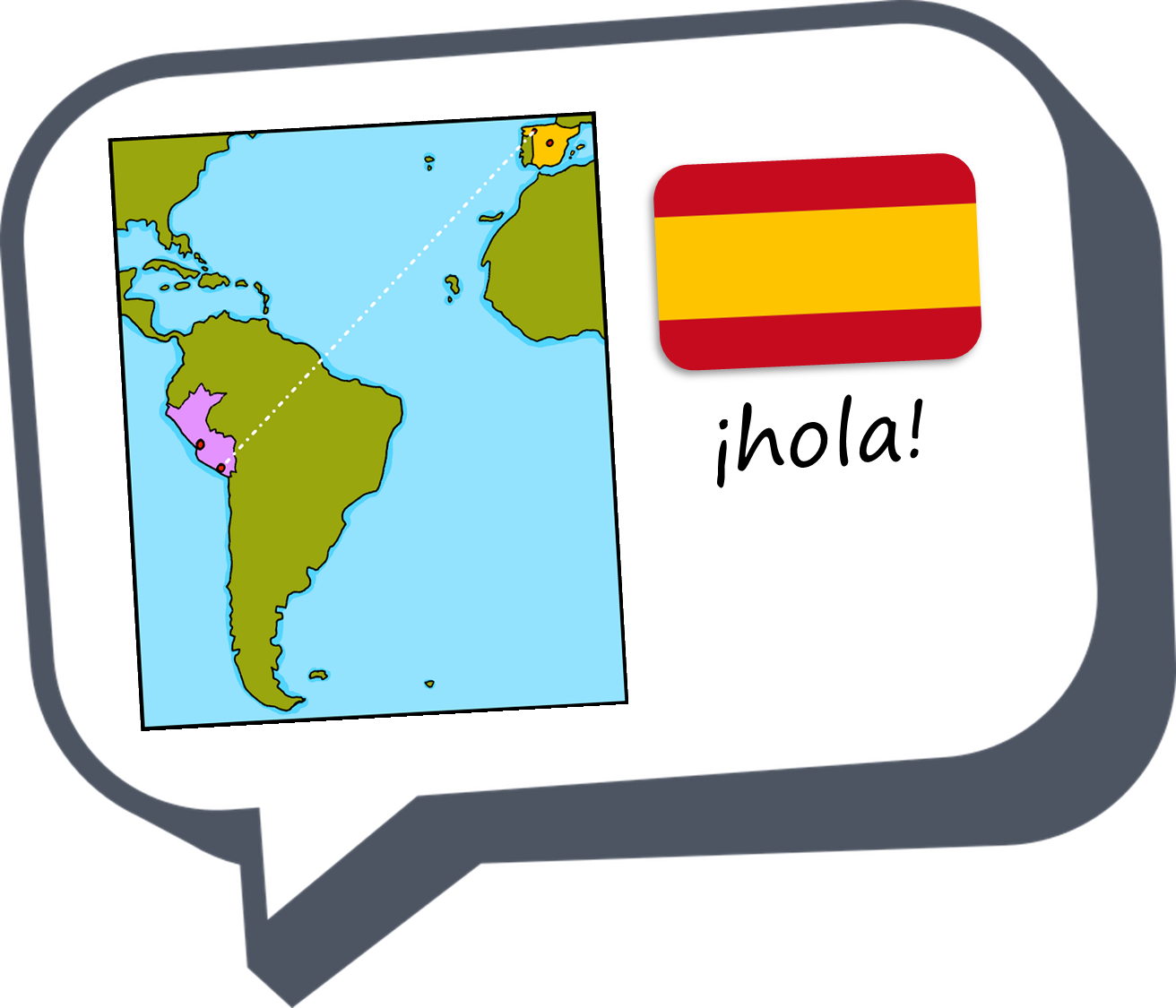 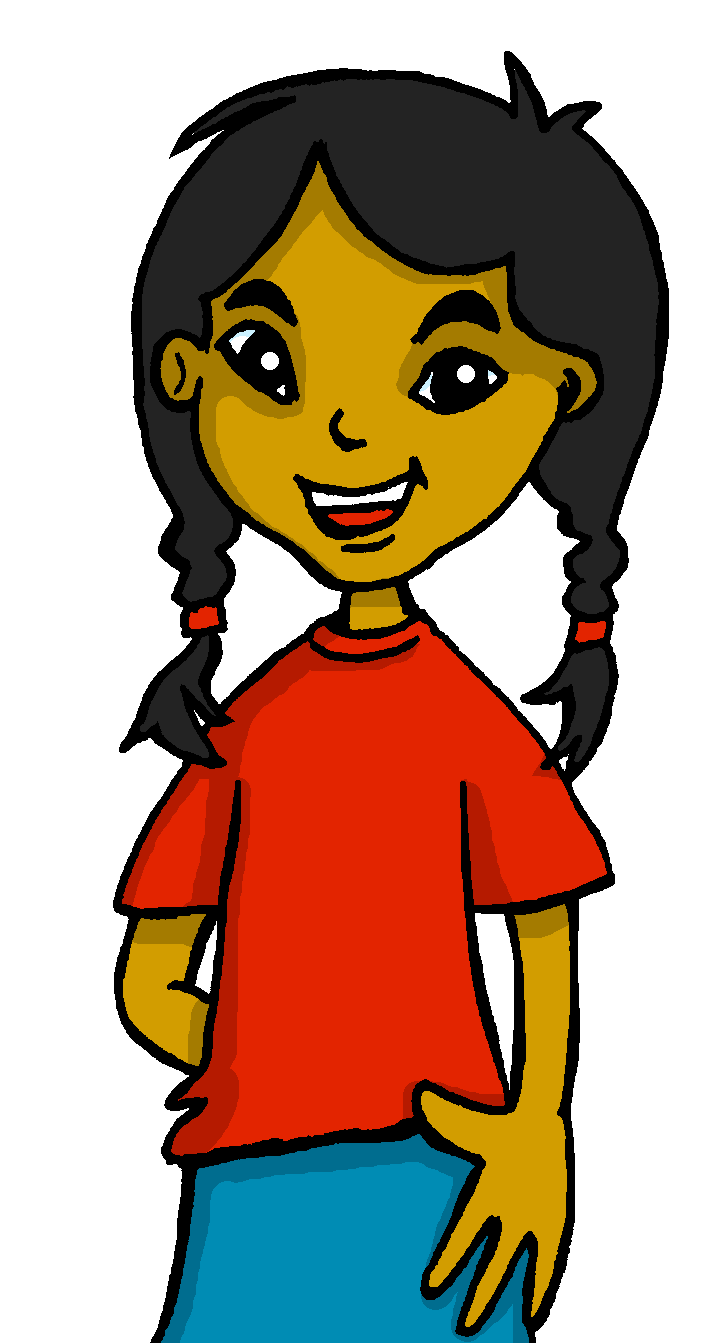 Describing things and people
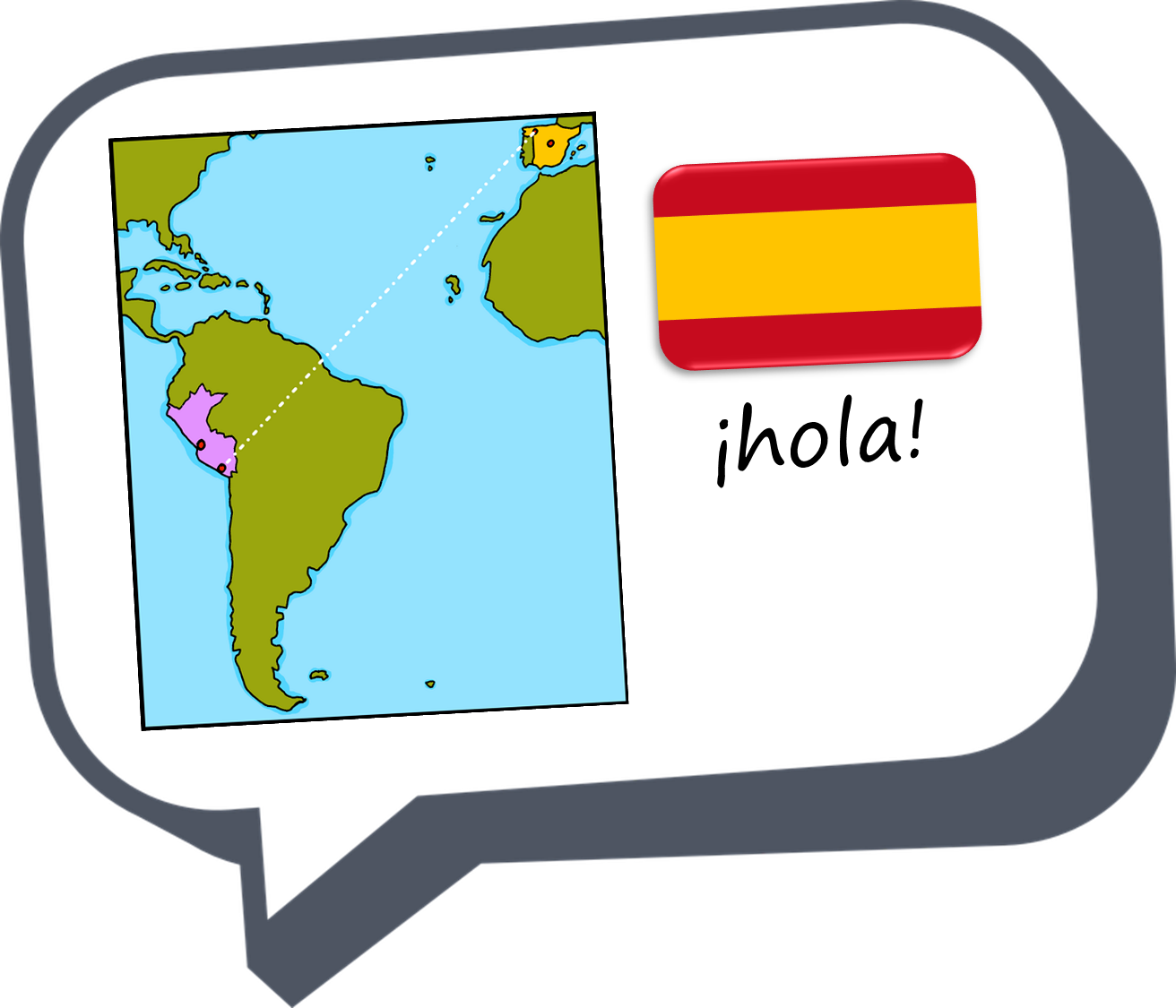 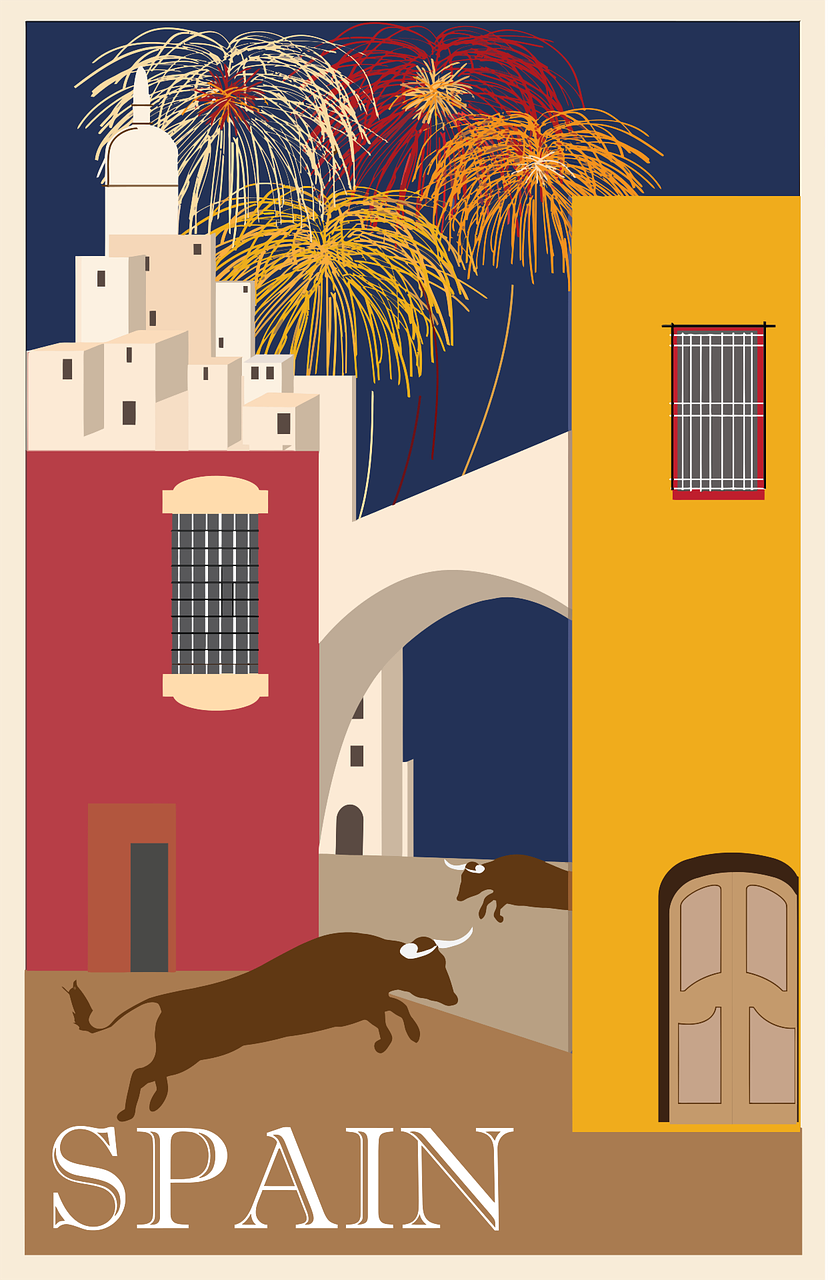 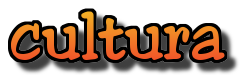 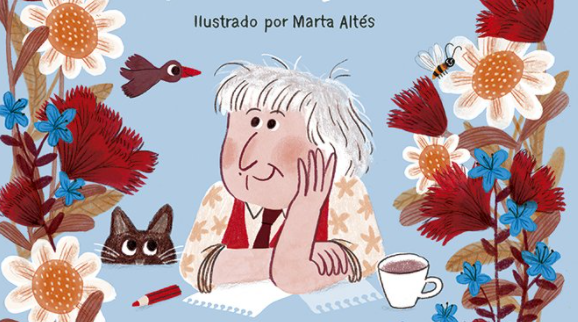 rojo
[Speaker Notes: Artwork by Steve Clarke. All additional pictures selected are available under a Creative Commons license, no attribution required.

The frequency rankings for words that occur in this PowerPoint which have been previously introduced in the resources are given in the SOW (excel document) and in the resources that first introduced and formally re-visited those words. 

For any other words that occur incidentally in this PowerPoint, frequency rankings will be provided in the notes field wherever possible.

SSC: [j] ojo [169] rojo [534] pájaro [1607] jueves [1650]  jirafa [>5000]

Vocabulary: cielo [620] medio [395] sol [383] arriba [690] abajo [788]
Revisit 1: un [6] dos [64] tres [134] cuatro [241] cinco [284] seis [438] siete [603] ocho [641] nueve [991] diez [449]  once [1701] doce [1138] 
Revisit 2: cantar [717] escuchar [281] hablar [90]  necesitar [276] español [262] frase [1037] inglés [583] fantástico [2501] importante [171] normal [1000]

Glossed: poetisa [>5000] poema [1430] 


Source: Davies, M. & Davies, K. (2018). A frequency dictionary of Spanish: Core vocabulary for learners (2nd ed.). Routledge: London

Marta Altés, ‘El libro de Gloria Fuertes para niñas y niños’, Blackie Books. https://blackiebooks.org/catalogo/el-libro-de-gloria-fuertes-para-ninas-y-ninos/]
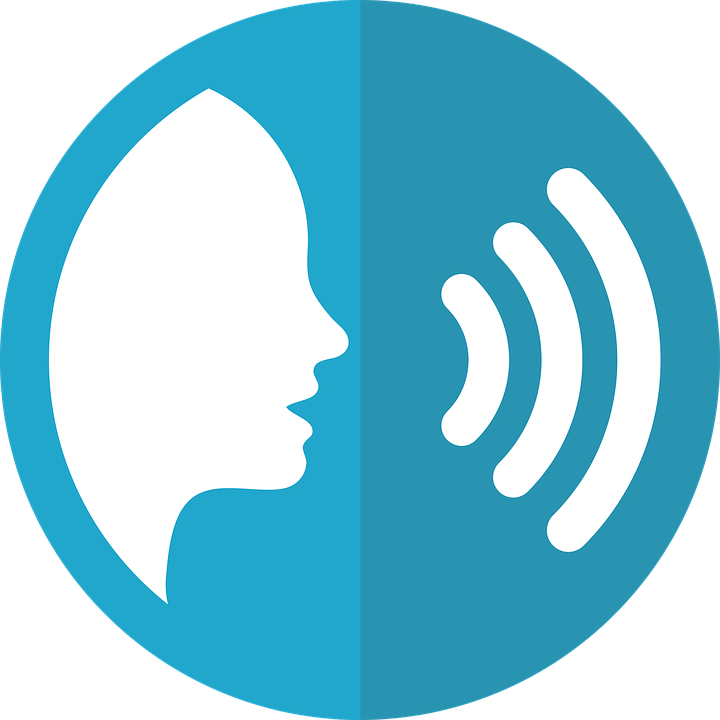 [j]
ojo
pronunciar
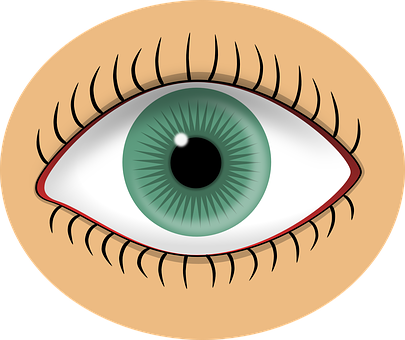 [Speaker Notes: Timing: 1 minute

Aim: To introduce SSC [j]

Procedure:
Introduce and elicit the pronunciation of the individual SSC [j] and then the source word ‘ojo’ (with gesture, if using).
Click to bring the picture and get pupils to repeat (with gesture, if using).
Pupils to practise in pairs.

Gesture suggestion: point at your eye]
¡A practicar!
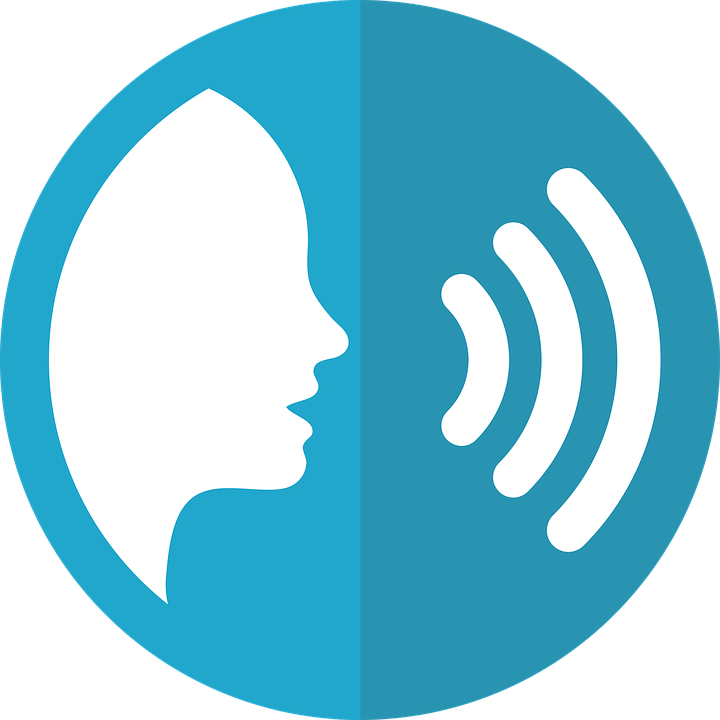 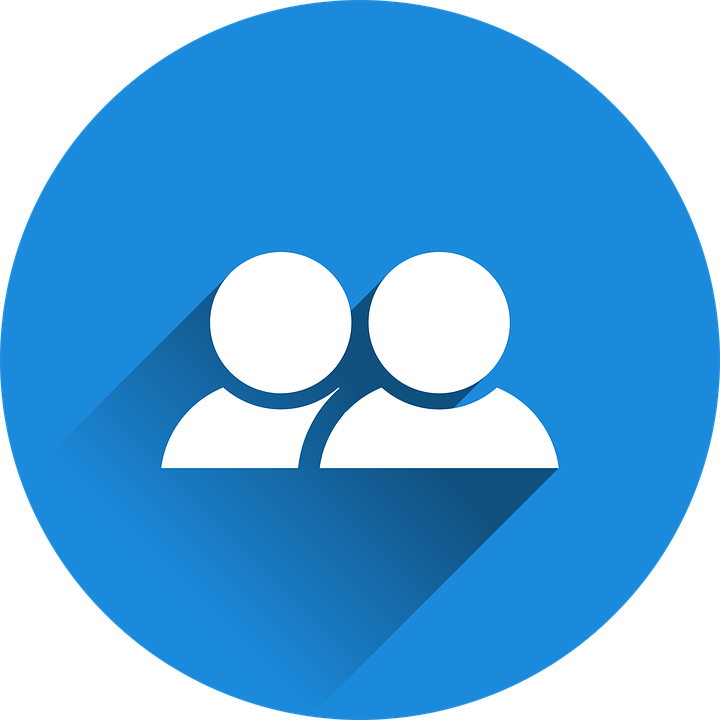 pronunciar
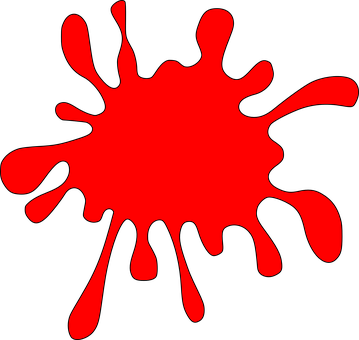 rojo
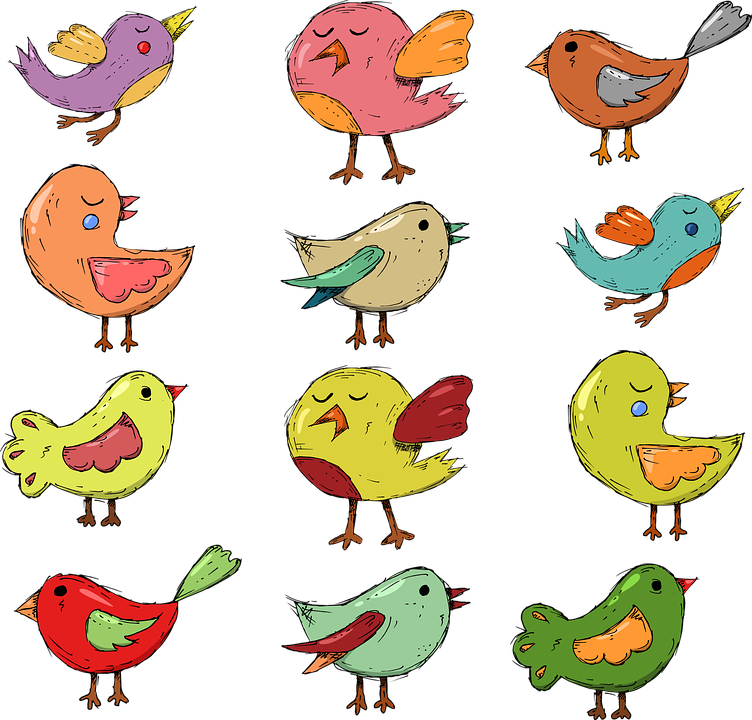 jueves
45 segundos
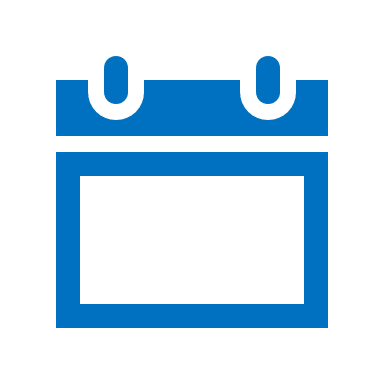 pájaro
Thurs
cangrejo
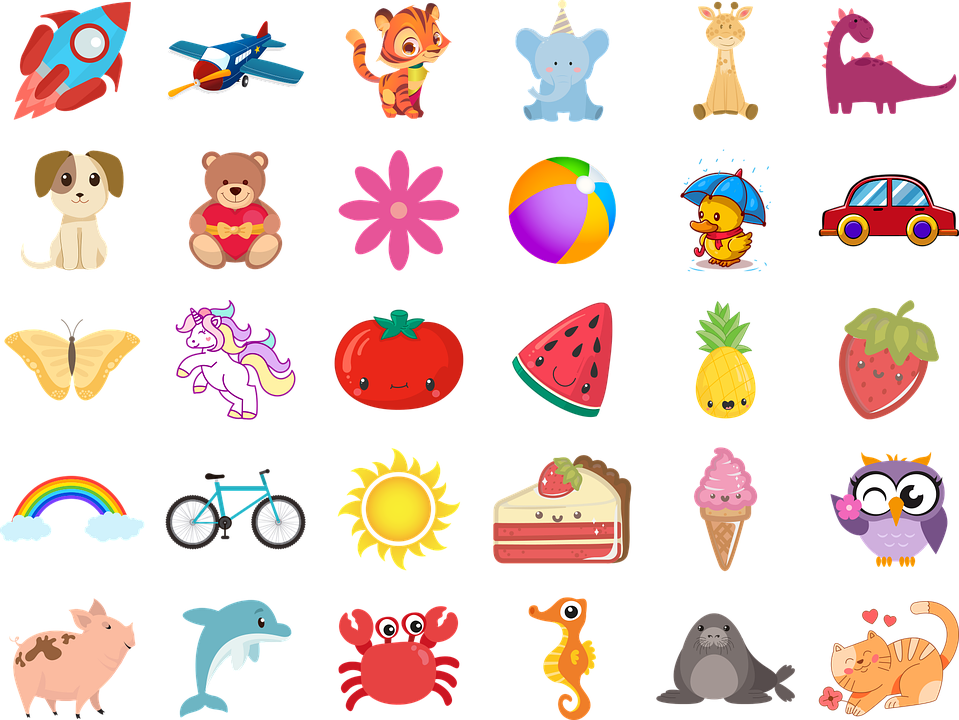 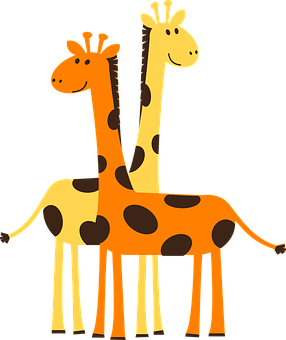 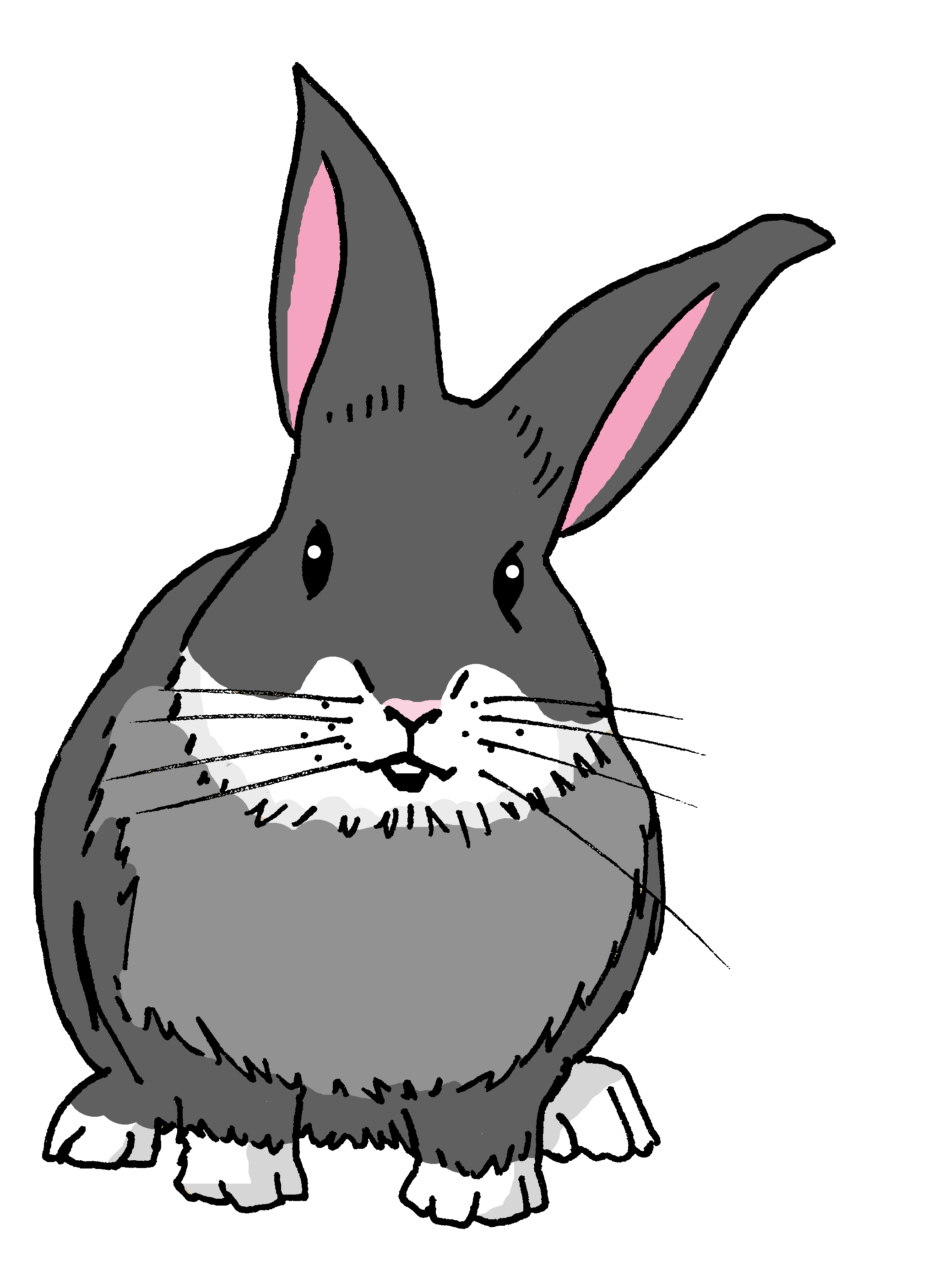 conejo
jirafas
INICIO
[Speaker Notes: Timing: 2 minutes 

Aim: to practise reading aloud [j] in mainly unknown words (pictures provided to support meaning).
Procedure:
Read the explanation and ensure pupils understand the task.
Start the timer.
Pupils do whole-class choral practice, i.e. all speaking simultaneously.
Click on each word to hear it pronounced.]
Gloria Fuertes: Unos poemas
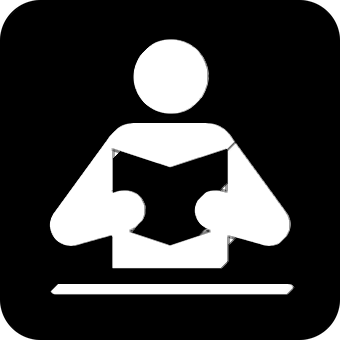 (el) poema = poems
(la) poetisa = female poet
Leer y hablar
leer
El título es ‘Paisajes para que los pintes’.
En inglés el título es ‘Landscapes for you to paint.’.
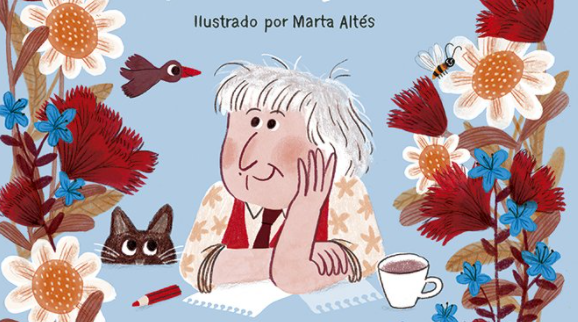 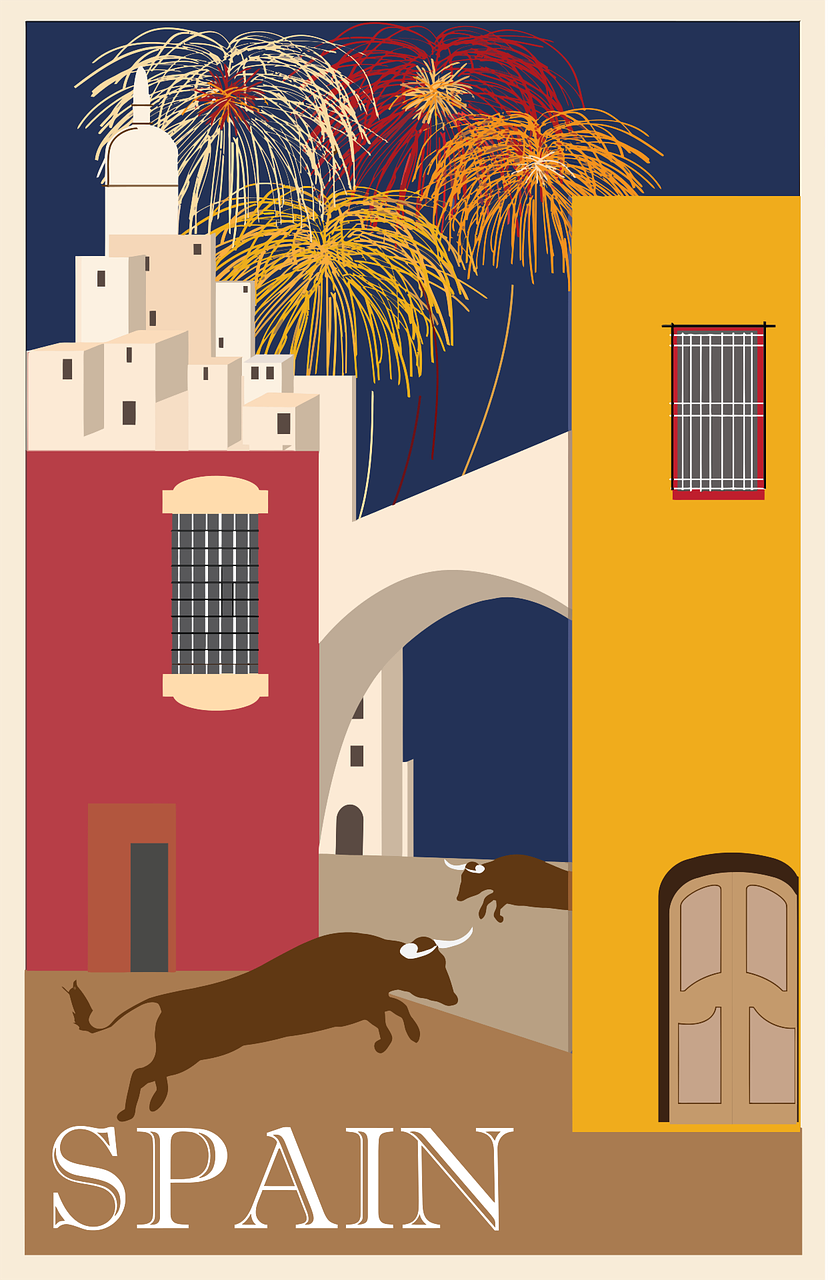 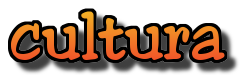 Gloria Fuertes es una poetisa de España.
[Speaker Notes: Timing: 2 minutes

Aim: To reintroduce ‘Gloria Fuertes’, the author of the poems, and the name of the collection of poems.

Procedure:
Teachers click to present the information.
Click on the static sentences to hear the audio.]
Lee el poema. [1/2]
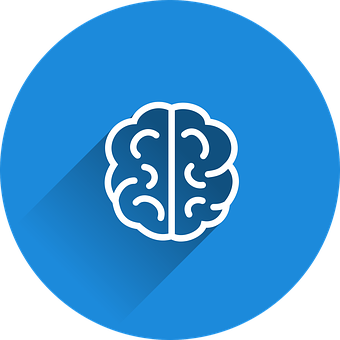 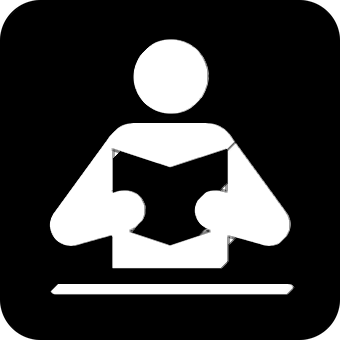 Leer y hablar
vocabulario
leer
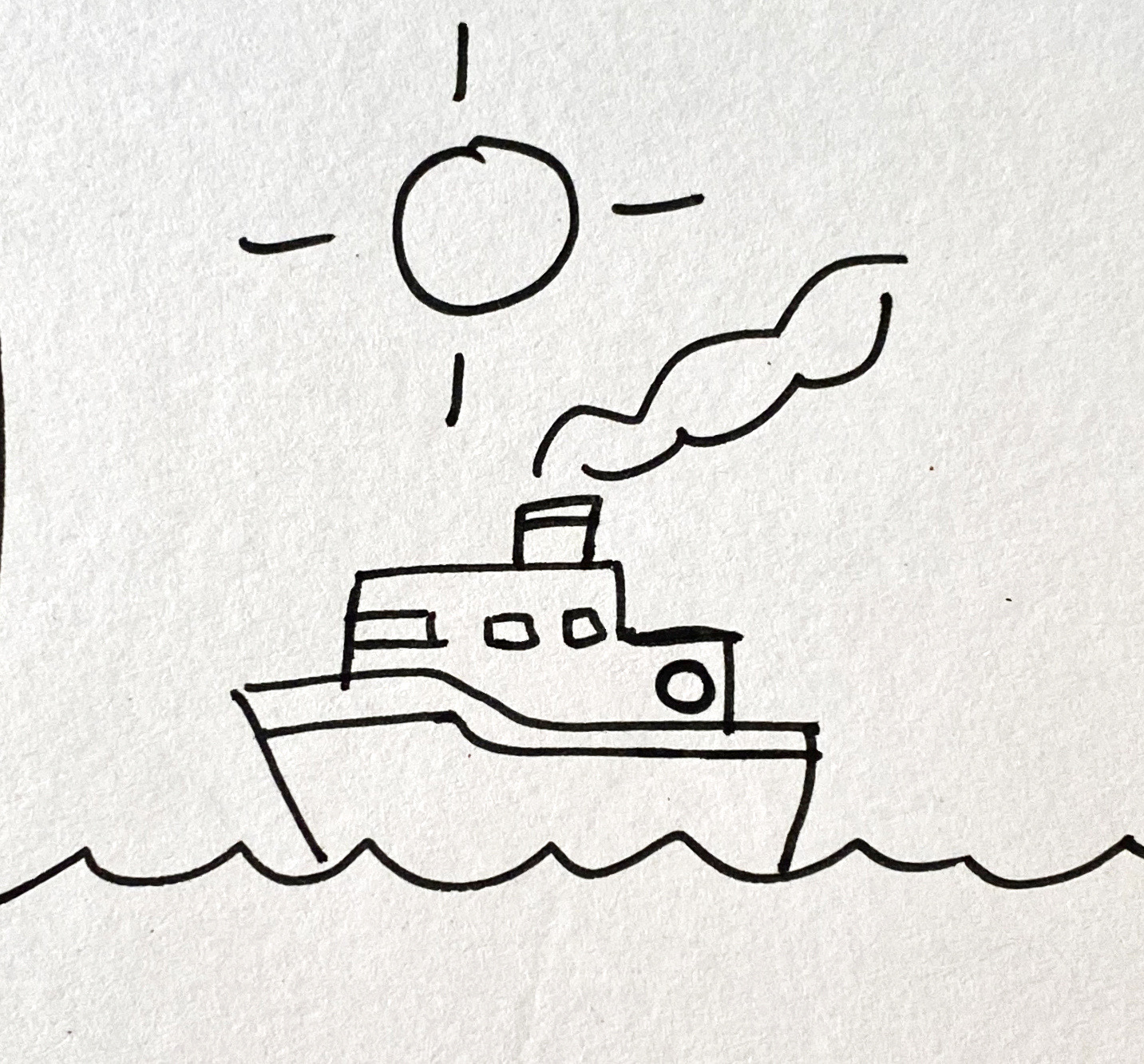 El sol arriba
El mar abajo
y, en el medio, 
un barco.
sun
below
above
a boat
middle
sea
el medio
arriba
el sol
el mar
abajo
un barco
[Speaker Notes: Timing: 10 minutes (two slides)

Aim: to introduce vocabulary with a longer text; to introduce two of the short poems. [2 slides]

Procedure:
Click to hear the short poem.  Pupils follow along with the text.
Give pupils 2-3 minutes with a partner to find the Spanish meanings for the 6 English words.
Elicit Spanish responses chorally, prompting with the English, e.g., ‘sun?’ ‘sol’, muy bien. Note: click on each English word to reveal the Spanish translation.
Pupils could be asked to read the text aloud in pairs, taking it in turns to read alternate sentences. 
Click the poem text to hear the full text again, if desired.
Move to the next slide, and repeat steps 1-5.

Frequency of unknown words and cognates:barco  [1384] 
Source: Davies, M. & Davies, K. (2018). A frequency dictionary of Spanish: Core vocabulary for learners (2nd ed.). Routledge: London]
Lee el poema. [2/2]
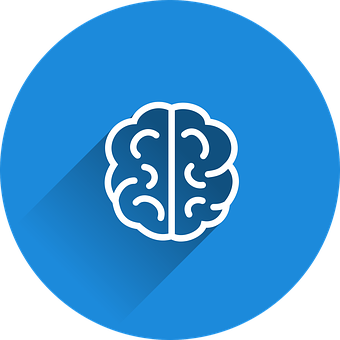 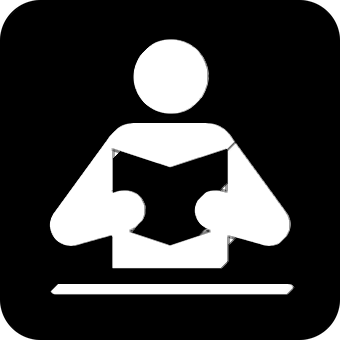 Leer y hablar
vocabulario
leer
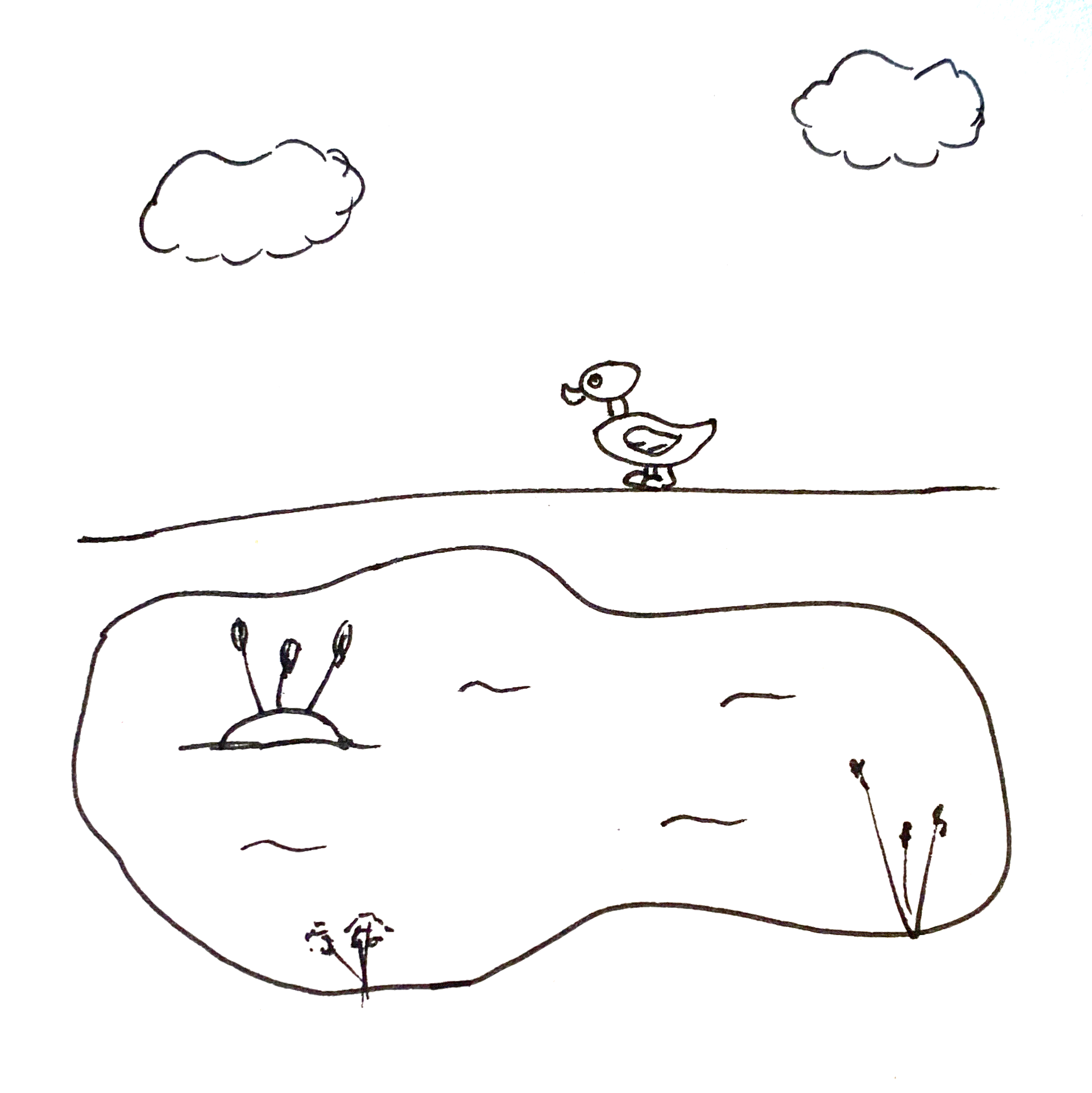 El cielo arriba
El lago abajo
y, en el medio, 
un pato.
sky
above
middle
a duck
lake
el lago
arriba
el cielo
el medio
un pato
[Speaker Notes: Procedure:
Click to hear the short poem.  Pupils follow along with the text.
Give pupils 2-3 minutes with a partner to find the Spanish meanings for the 6 English words.
Elicit Spanish responses chorally, prompting with the English, e.g., ‘sun?’ ‘sol’, muy bien. Note: click on each English word to reveal the Spanish translation.
Pupils could be asked to read the text aloud in pairs, taking it in turns to read alternate sentences. 
Click the poem text to hear the full text again, if desired.

Frequency of unknown words and cognates:pato [4857]
Source: Davies, M. & Davies, K. (2018). A frequency dictionary of Spanish: Core vocabulary for learners (2nd ed.). Routledge: London]
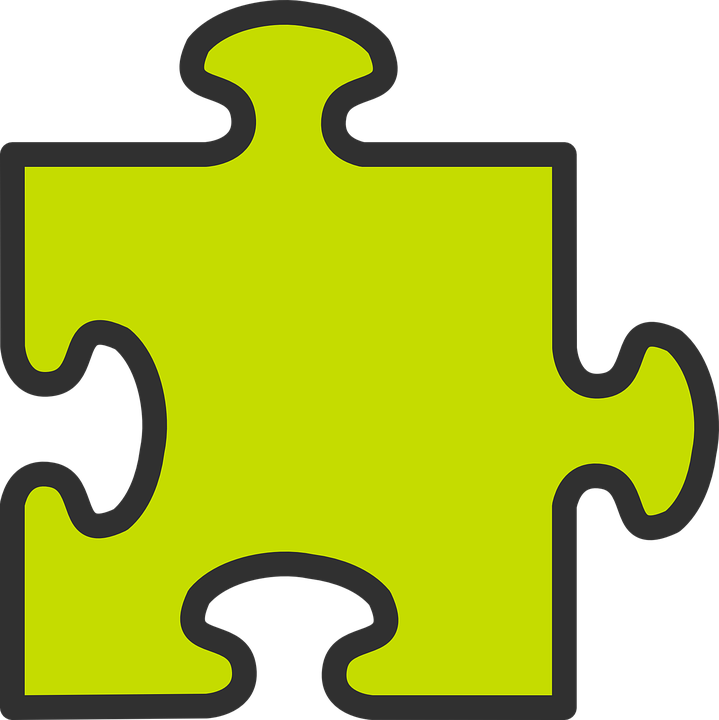 Definite and indefinite articles
[‘a/an & ‘the’]
We have learned that to say a (or an) in Spanish before a noun, you use un or una, depending on whether the noun is masculine or feminine.
Many masculine nouns in –o whereas feminine nouns often end in –a.
To say the before a singular noun, you use ‘el’ or ‘la’.
Masculine
Feminine
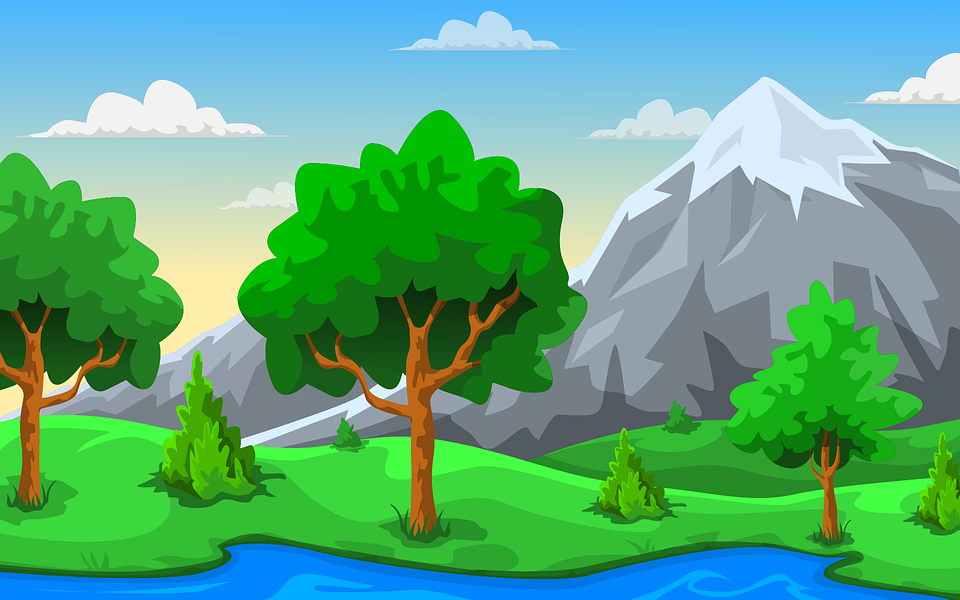 un
el
sol
montaña
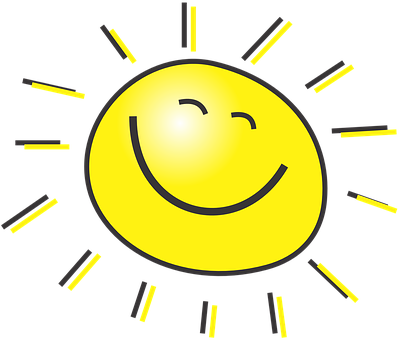 una
la
a sun
the sun
a mountain
the mountain
un
el
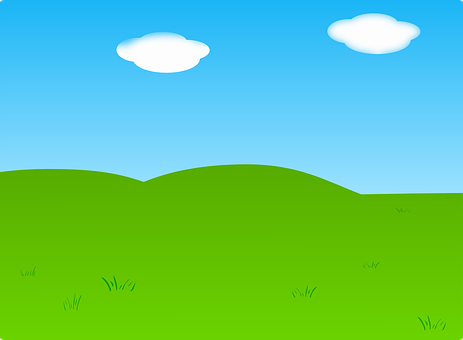 cielo
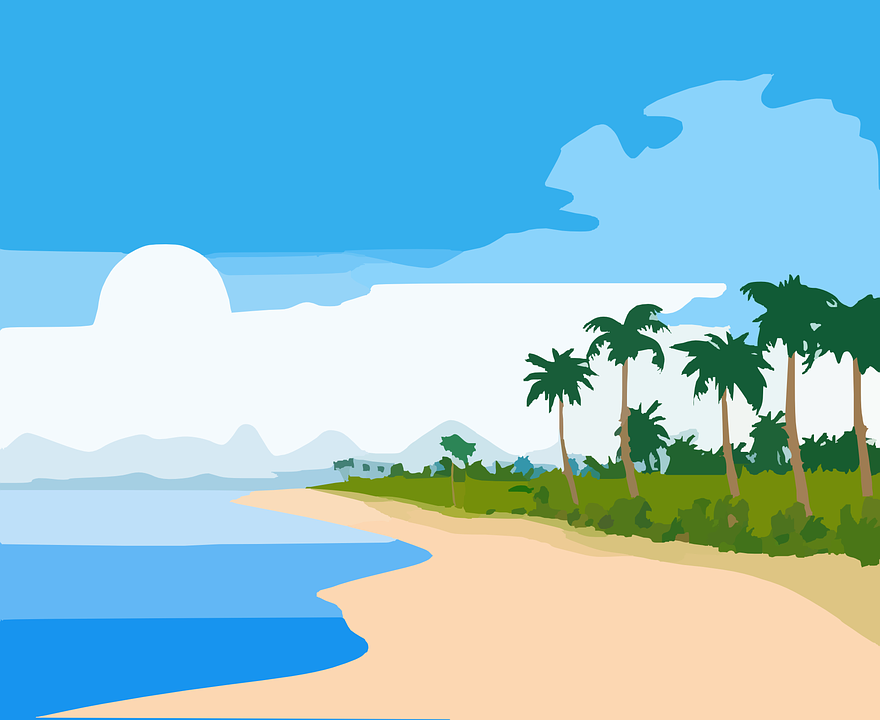 a beach
the beach
a sky
the sky
una
playa
la
[Speaker Notes: Timing: 4 minutes

Aim: to revisit and contrast definite and indefinite articles. 

Procedure:
Present the reminder about indefinite articles.
Click to present two masculine nouns and elicit the indefinite article and then the English meanings.
Click to present two feminine nouns and elicit the indefinite article and then the English meanings.
Click to bring up the reminder about definite article.
Repeat steps 2 and 3.
Click to bring up the callout about masculine and feminine noun endings.]
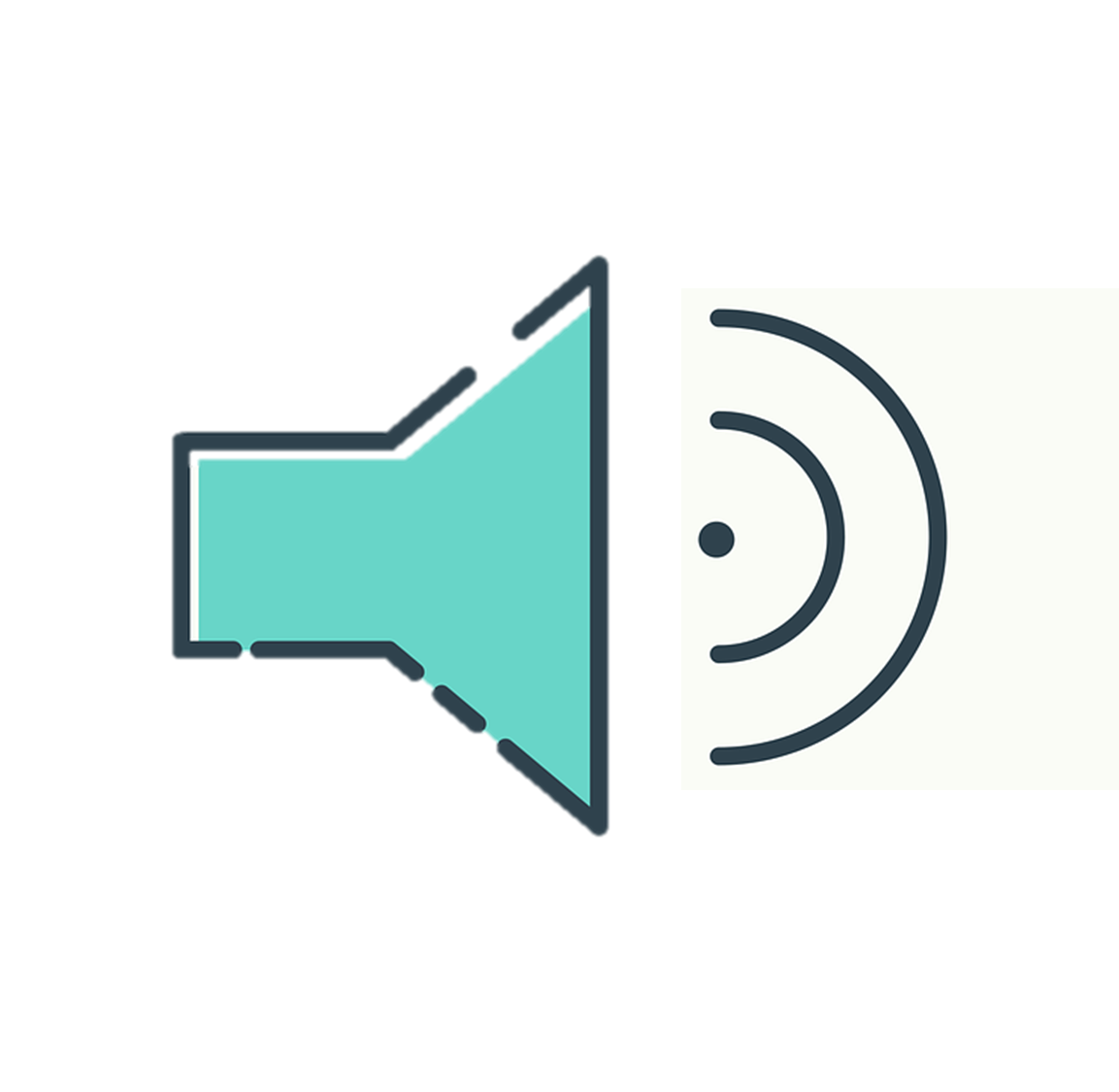 el verso = verse
Escucha el verso.
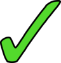 escuchar
¿Menciona un / una, o ‘el / la?
Marca
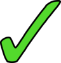 ¿Dónde está?
Marca
parque
E
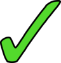 E
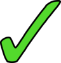 1
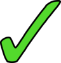 pueblo
1
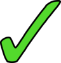 2
playa
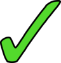 2
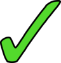 3
mar
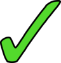 3
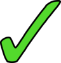 4
sol
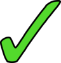 4
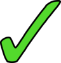 5
montaña
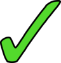 5
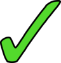 [Speaker Notes: Timing: 7 minutes
Aim: to practise aural recognition of definite vs. indefinite article and 3 newly introduced vocab items (arriba, abajo, medio); to practise transcription of previously introduced nouns. 

Procedure:
Read the title and click to bring up the instructions in Spanish. 
Do the example (E) and encourage pupils to write down the Spanish word second time they listen to it.
Click to bring up answers.
Click to bring up part two. This time pupils will hear the noun accompanied by the position (arriba, abajo, medio). They need to identify which one is mentioned for each verse. 
Click to bring up answers. Elicit Spanish word from pupils for further practice. 
 
Transcript 1:
E. El parque 
1. Un pueblo 
2. La playa 
3. El mar 
4. Un sol 
5. Una montaña

Transcript 2:
E. El parque abajo
Un pueblo en el medio
La playa abajo
El mar en el medio
Un sol arriba
Una montaña abajo]
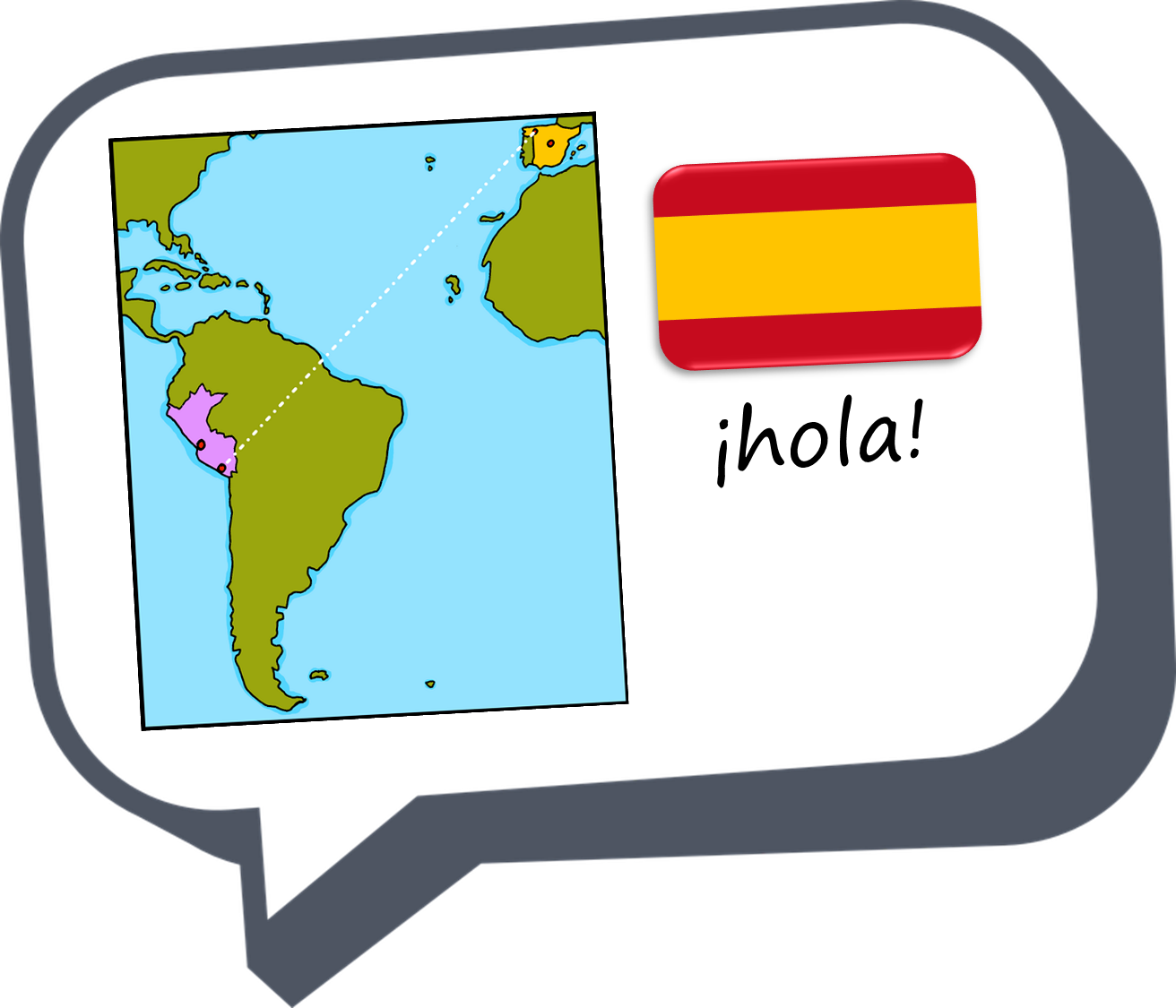 ¡adiós!
rojo